ประกาศกระทรวงทรัพยากรธรรมชาติและสิ่งแวดล้อม
เรื่อง กำหนดโครงการ กิจการ หรือการดำเนินการ ซึ่งต้องจัดทำรายงานการประเมินผลกระทบสิ่งแวดล้อมและหลักเกณฑ์ 
วิธีการ และเงื่อนไขในการจัดทำรายงานการประเมินผลกระทบสิ่งแวดล้อม (ฉบับที่ 3) พ.ศ.2564




ประกาศในราชกิจจานุเบกษา 15 มีนาคม 2564
1
www.aimconsultant.com
สรุปสาระสำคัญ
ยกเลิกความในลำดับที่ 2 และลำดับที่ 7 ของเอกสารท้ายประกาศ 4 โครงการ กิจการหรือการดำเนินการ ซึ่งต้องจัดทำรายงานการประเมินผลกระทบสิ่งแวดล้อม ของประกาศกระทรวงทรัพยากรธรรมชาติและสิ่งแวดล้อม เรื่อง กำหนดโครงการ กิจการ หรือการดำเนินการ ซึ่งต้องจัดทำรายงานการประเมินผลกระทบสิ่งแวดล้อม และหลักเกณฑ์ วิธีการ และเงื่อนไขในการจัดทำรายงานการประเมินผลกระทบสิ่งแวดล้อม ลงวันที่ 19 พฤศจิกายน พ.ศ.2561 และให้ใช้ความต่อไปนี้แทน
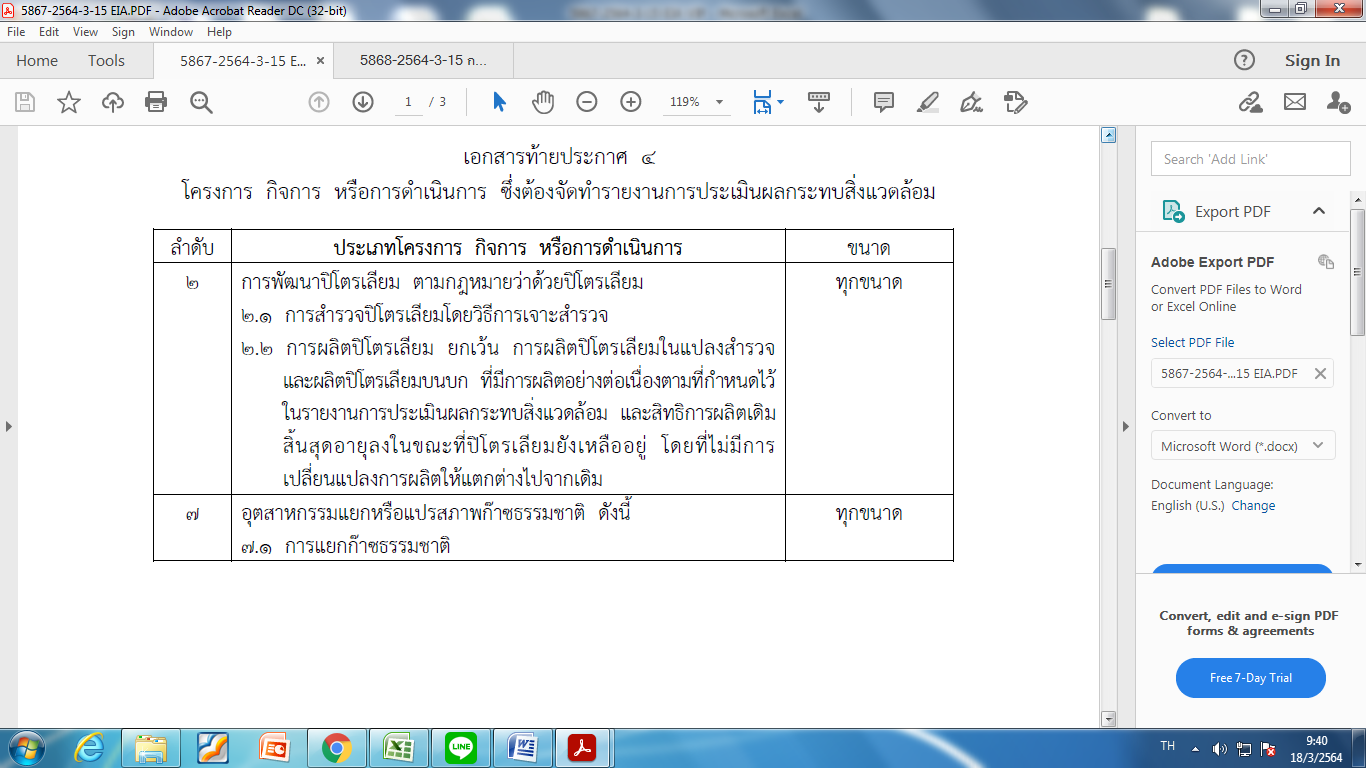 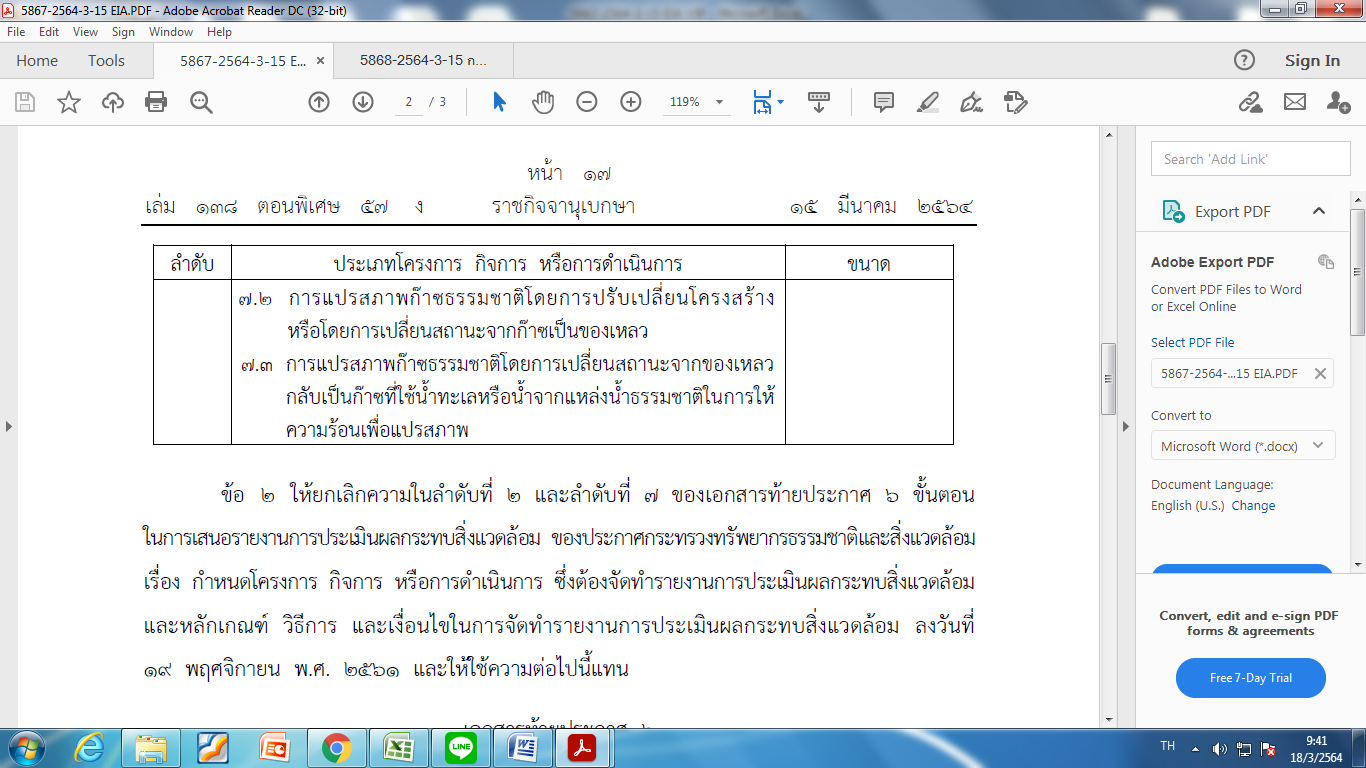 2
www.aimconsultant.com
สรุปสาระสำคัญ
ยกเลิกความในลำดับที่ 2 และลำดับที่ 7 ของเอกสารท้ายประกาศ 6 ขั้นตอนในการเสนอรายงานการประเมินผลกระทบสิ่งแวดล้อม ของประกาศกระทรวงทรัพยากรธรรมชาติและสิ่งแวดล้อม เรื่อง กำหนดโครงการ กิจการ หรือการดำเนินการ ซึ่งต้องจัดทำรายงานการประเมินผลกระทบสิ่งแวดล้อม และหลักเกณฑ์ วิธีการ และเงื่อนไขในการจัดทำรายงานการประเมินผลกระทบสิ่งแวดล้อม ลงวันที่ 18 พฤศจิกายน พ.ศ. 2561 และให้ใช้ความต่อไปนี้แทน
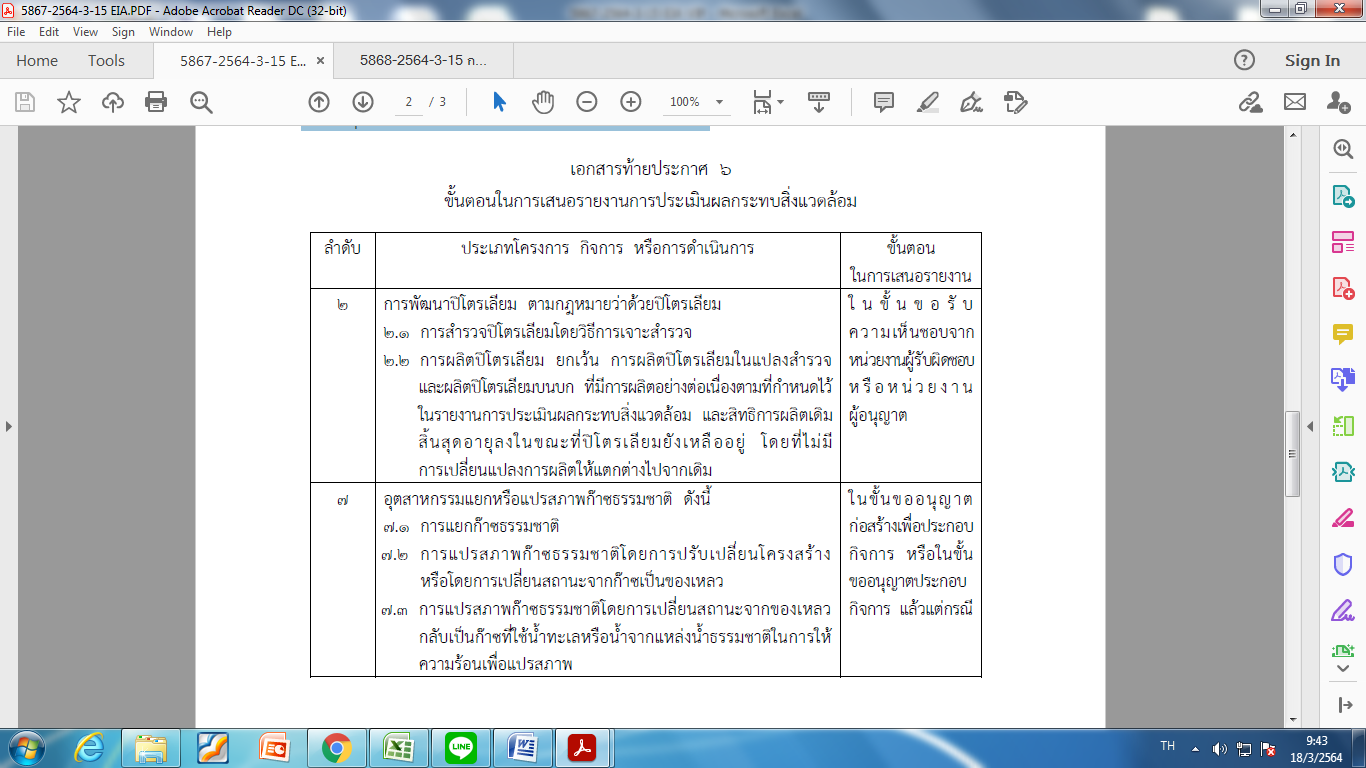 3
www.aimconsultant.com
สรุปสาระสำคัญ
ประกาศนี้ให้ใช้บังคับนับแต่วันถัดจากวันประกาศในราชกิจจานุเบกษาเป็นต้นไป
4
www.aimconsultant.com
ติดต่อเรา
บริษัท เอไอเอ็ม คอนซัลแตนท์ จำกัด
6/8 ถ.มาเจริญ แขวงหนองแขม
เขตหนองแขม กทม. 10160  
Tel. 02-489-2500-1, 086-3751811
www.aimconsultant.com  
Email: marketing@aimconsultant.com
5